Why Are you Podcasting?
Doing
Podcasting the Right Way
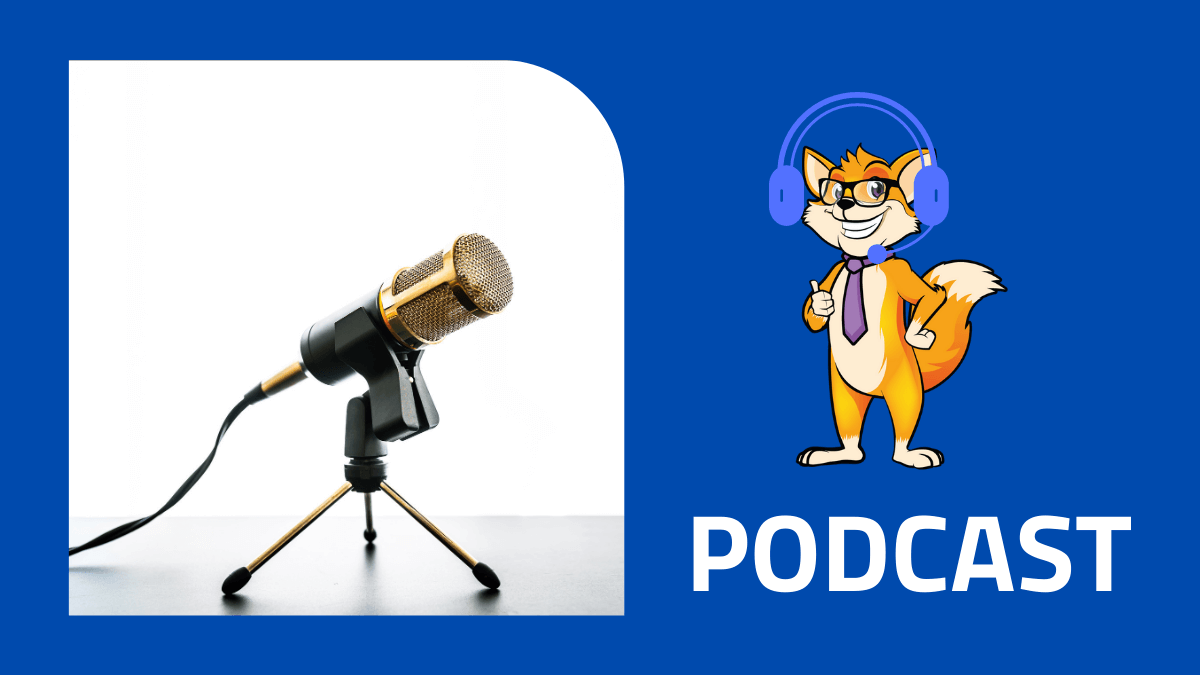 Requirements
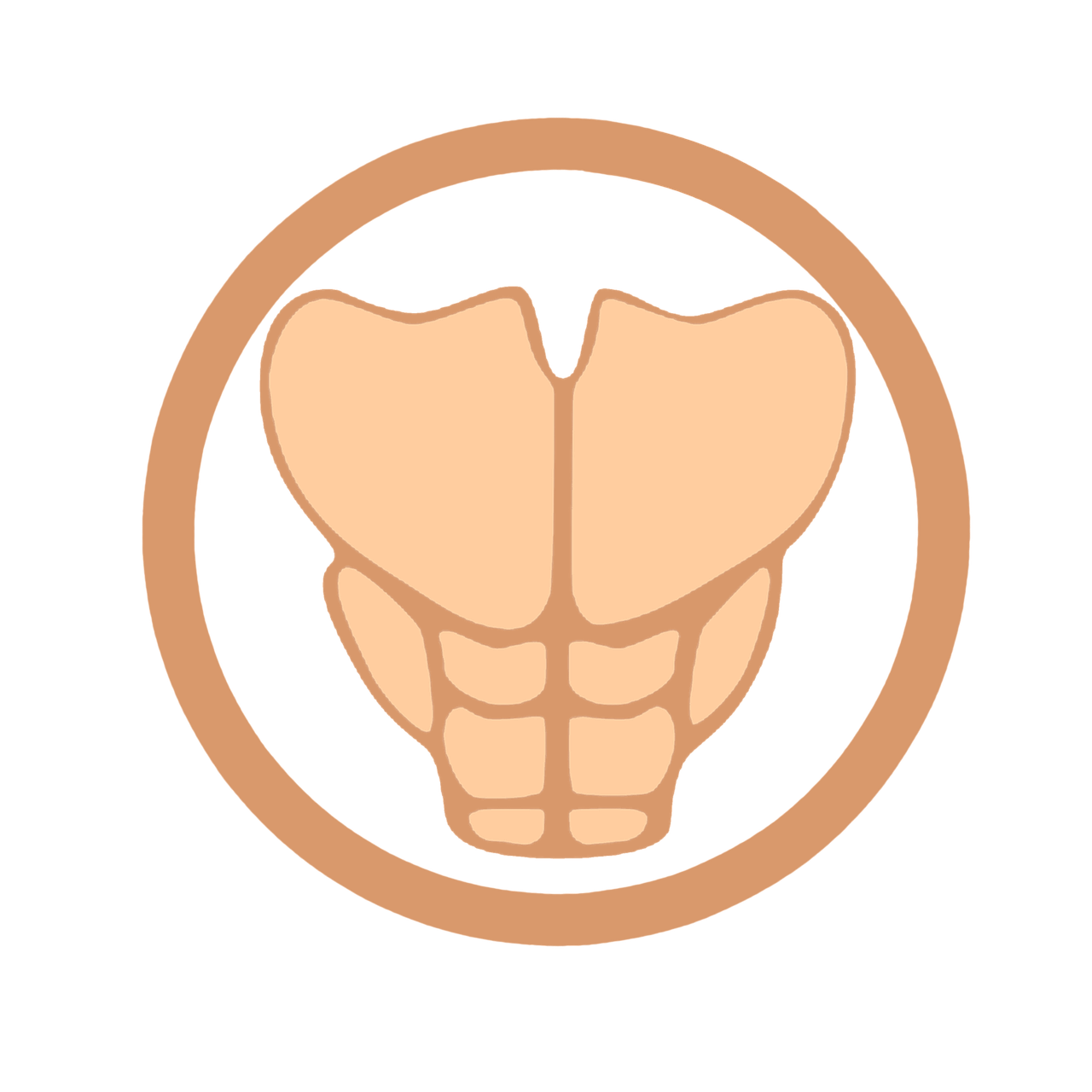 The sixpack
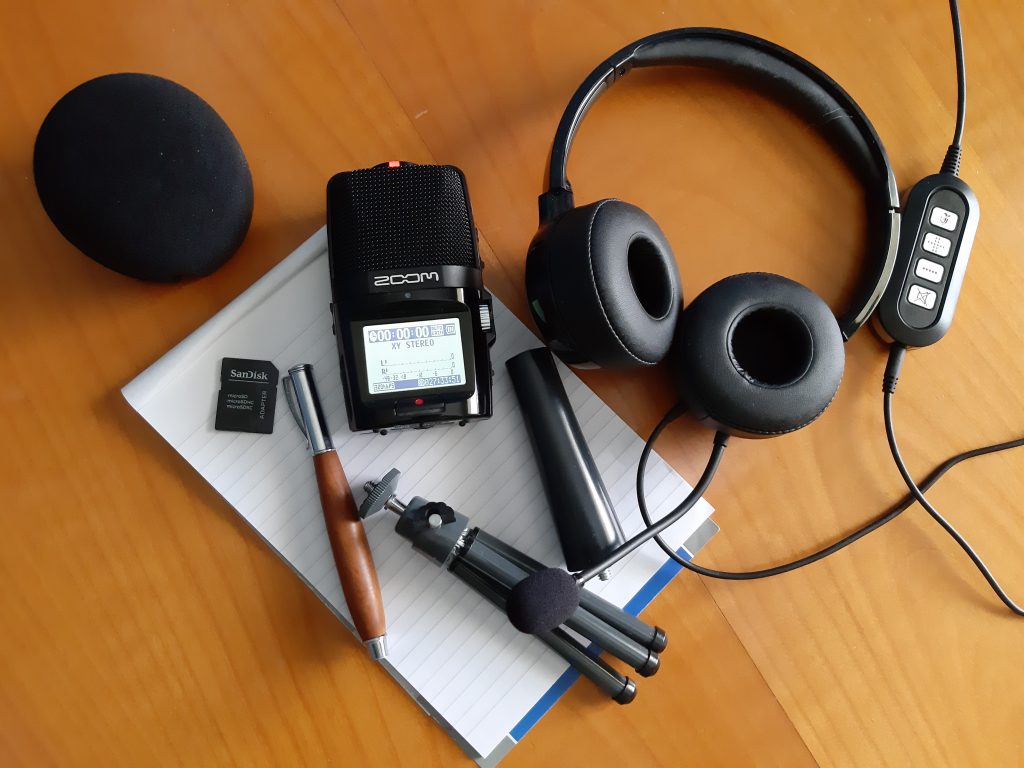 Key to Success
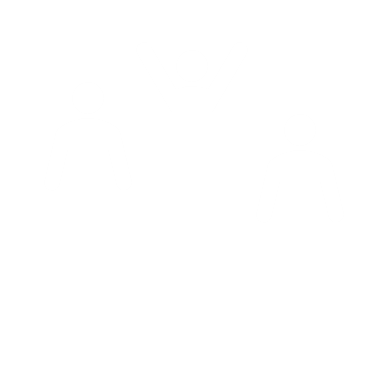 Watch Yourinsights
Thank You
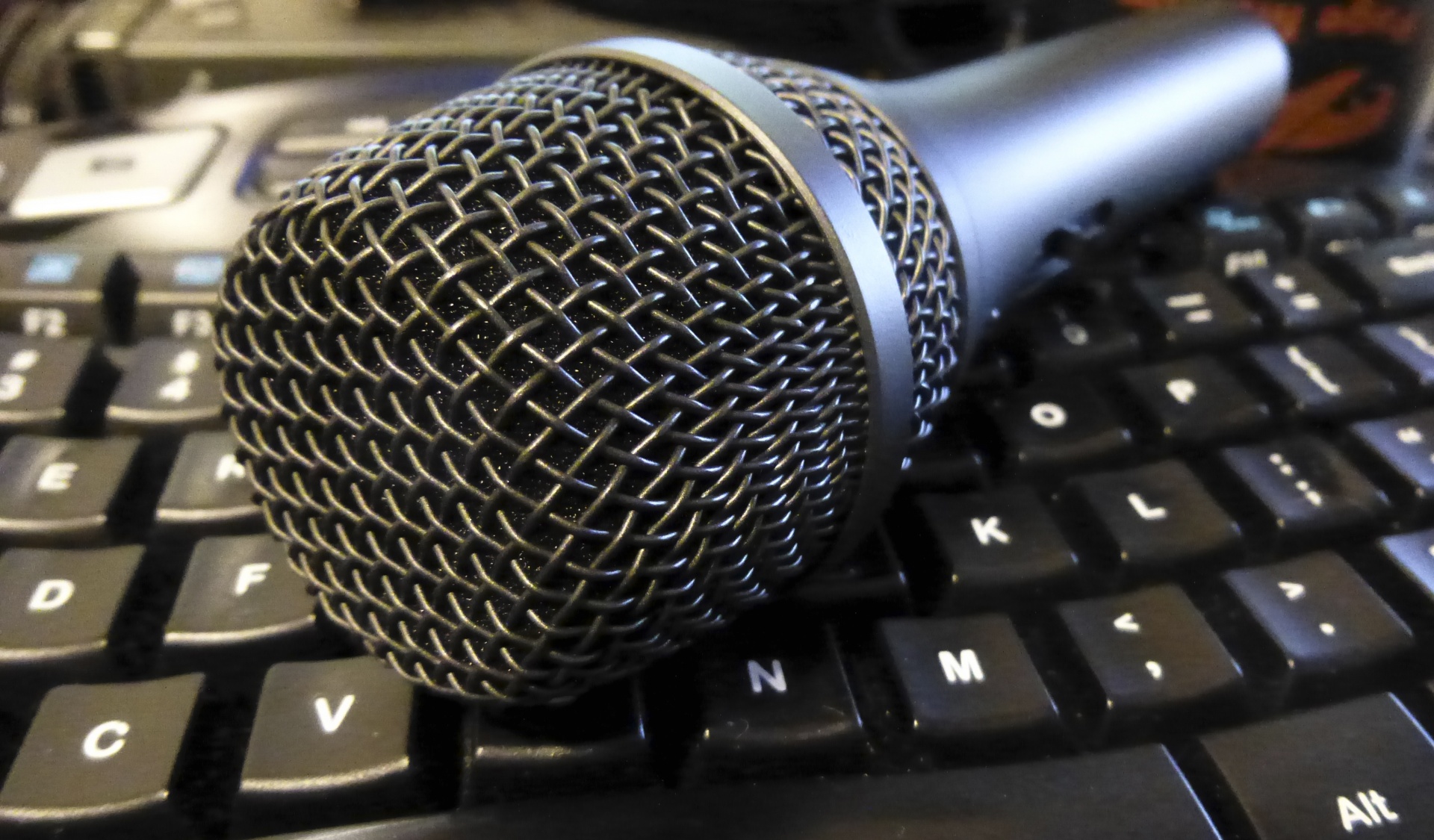 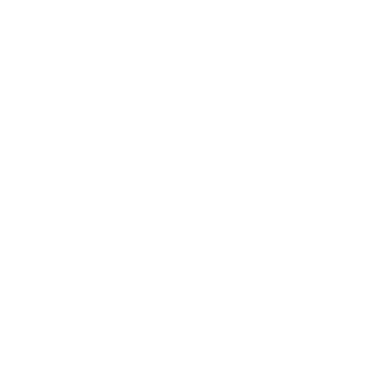 Emailamkay@ewtn.com